Finca Escuela De La Perla
INFORME “FINAL”
Descripción del equipo de Trabajo
Jerome Zayas
Abel Rosario
Rosana Betancourt
Keila Baez
Nelson Martinez
Roberto Viruet
Jerome Zayas
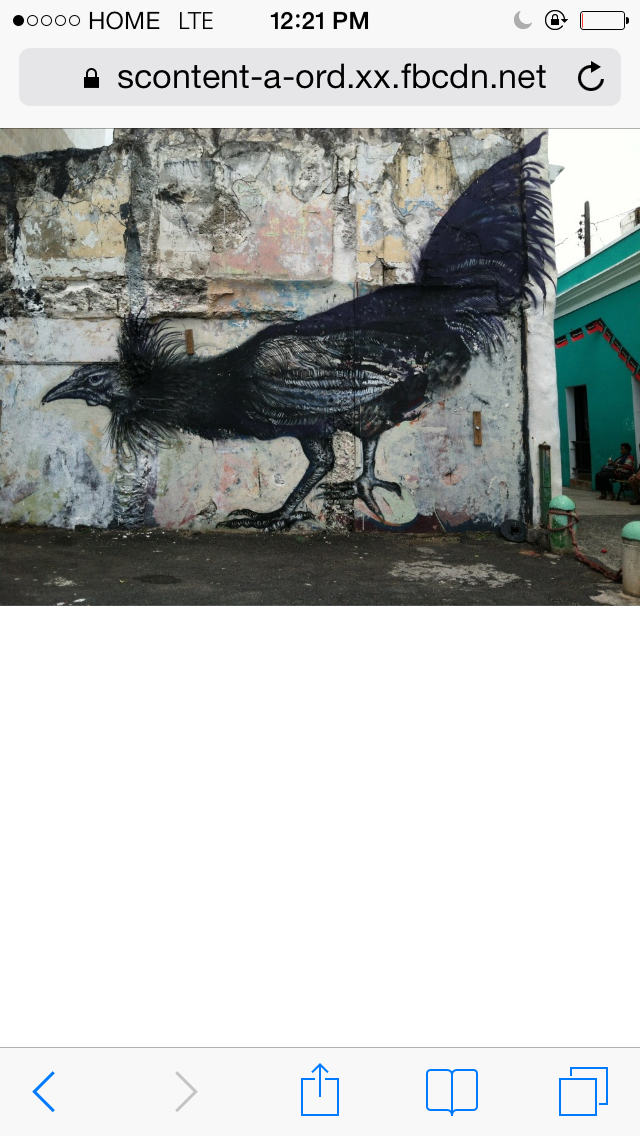 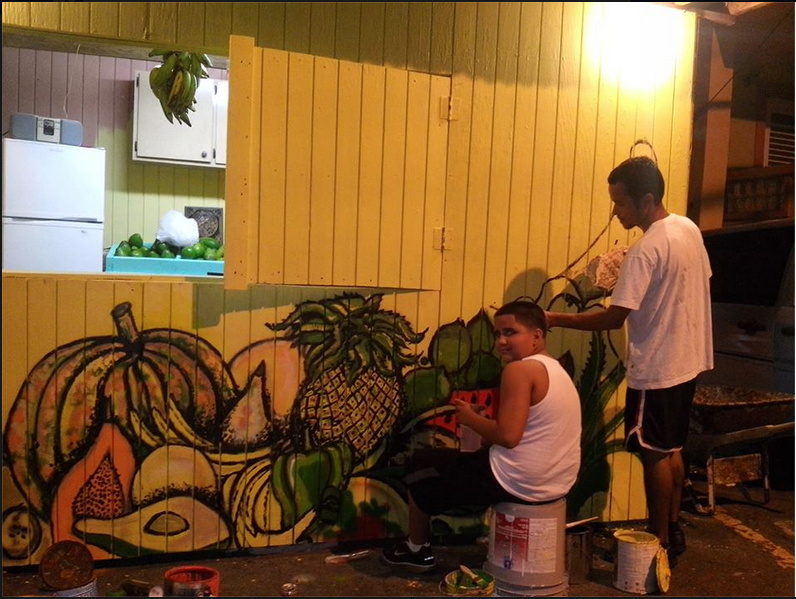 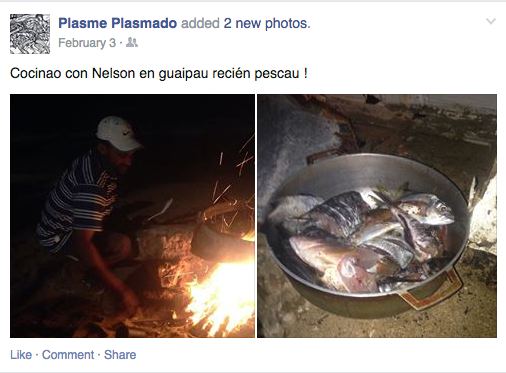 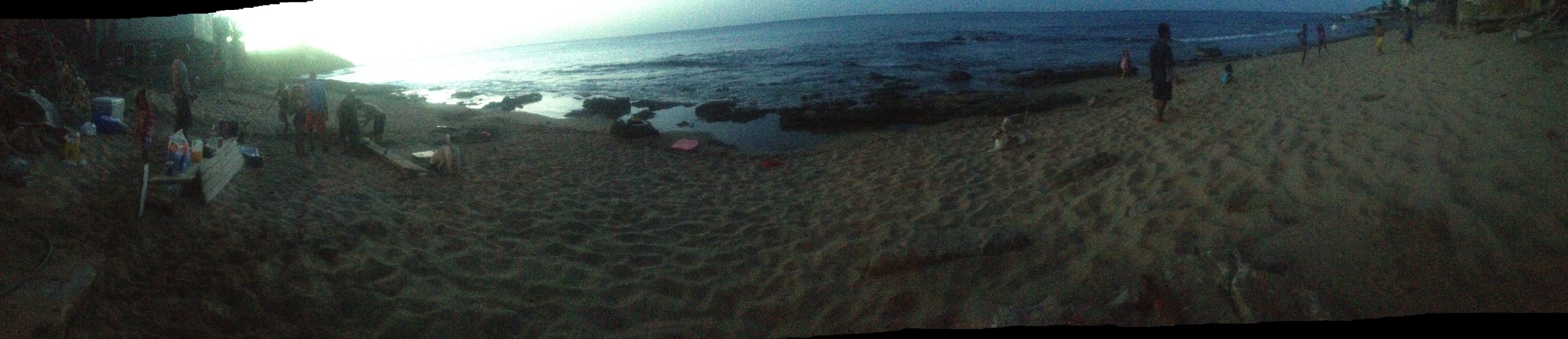 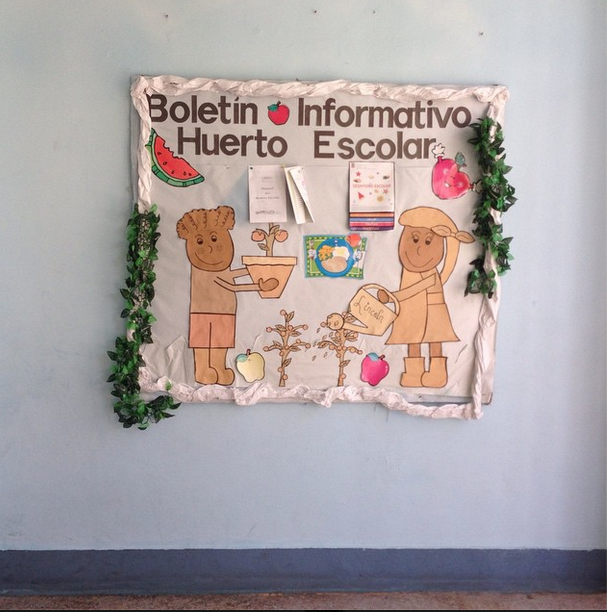 Descripción de la Escuela y grupos que trabajaron
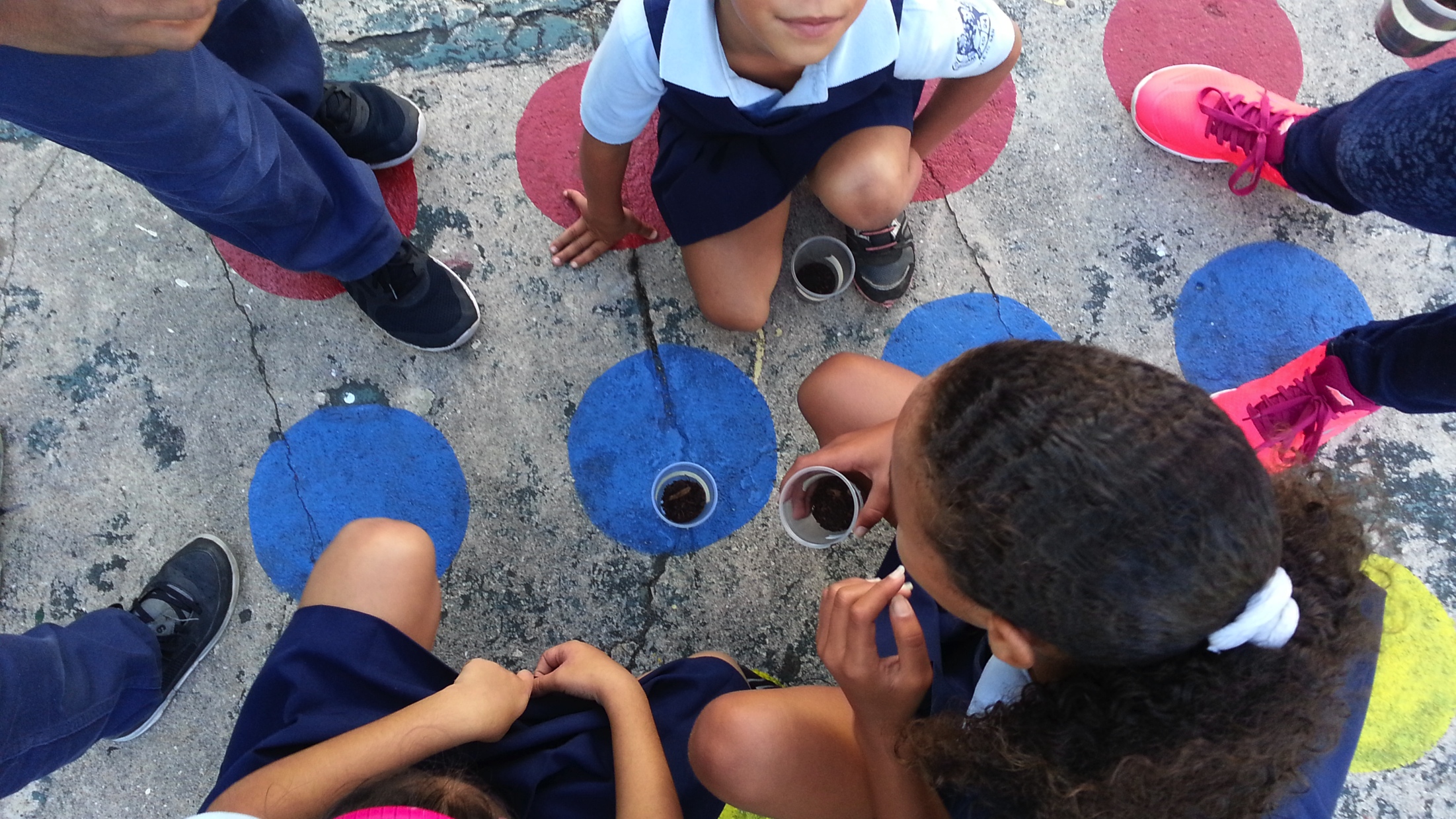 Escuela Elemental Abraham Lincon
Meta:  
                   Desarrollar entre los estudiantes 
                           a líderes ambientales

Maestra: 
                                     Juana
Actividades realizadas y logros alcanzados
Escuela Abraham Lincon

Se establecieron sistemas de;

ACOPIO
RECOLECCIÓN DE AGUA DE LLUVIA
COMPOSTERA DE MATERIAL ORGÁNICO
HUERTO
HUERTO
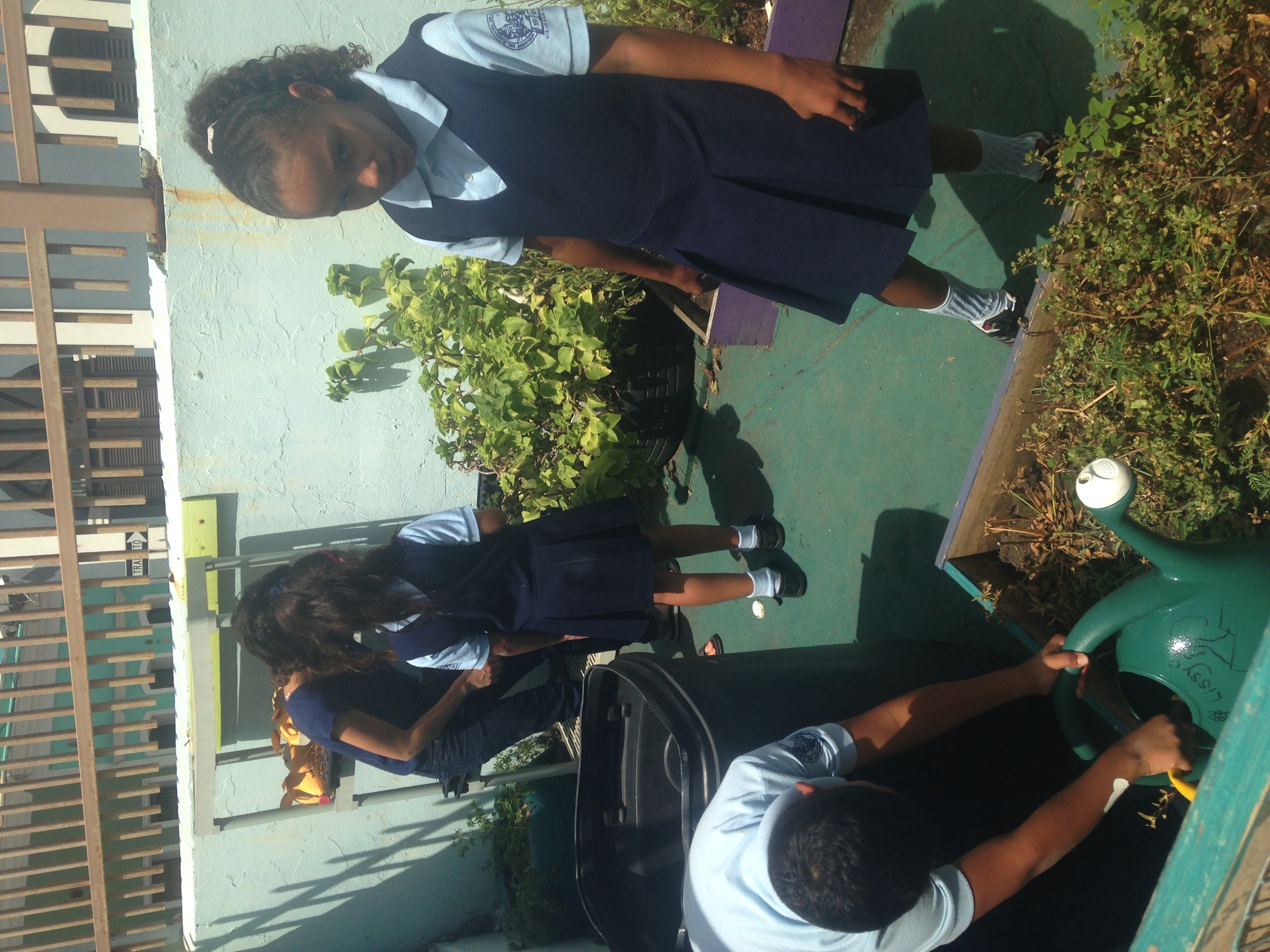 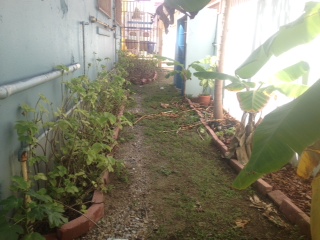 Compostera
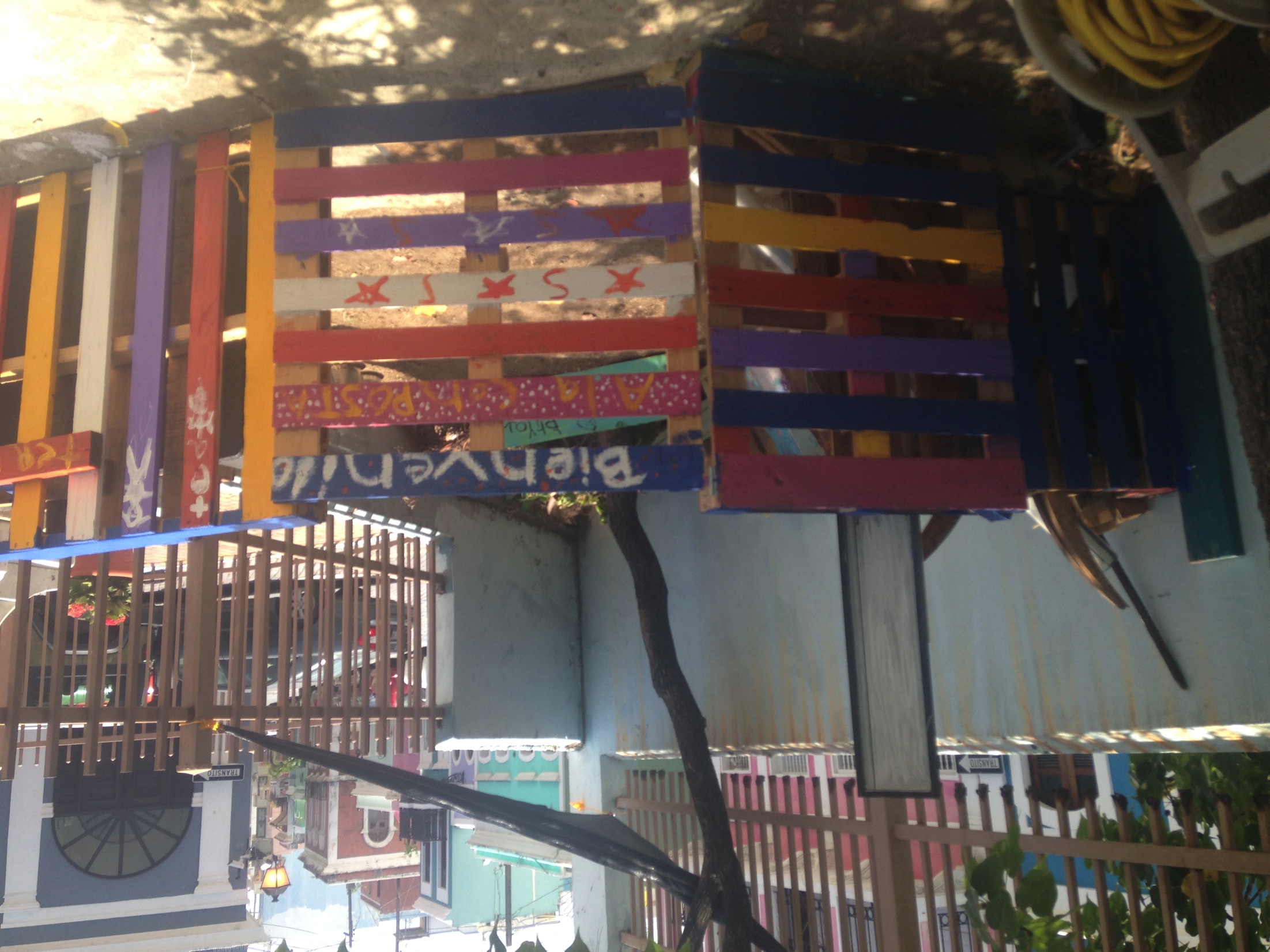 Sistema de Recolección de Agua de Lluvía
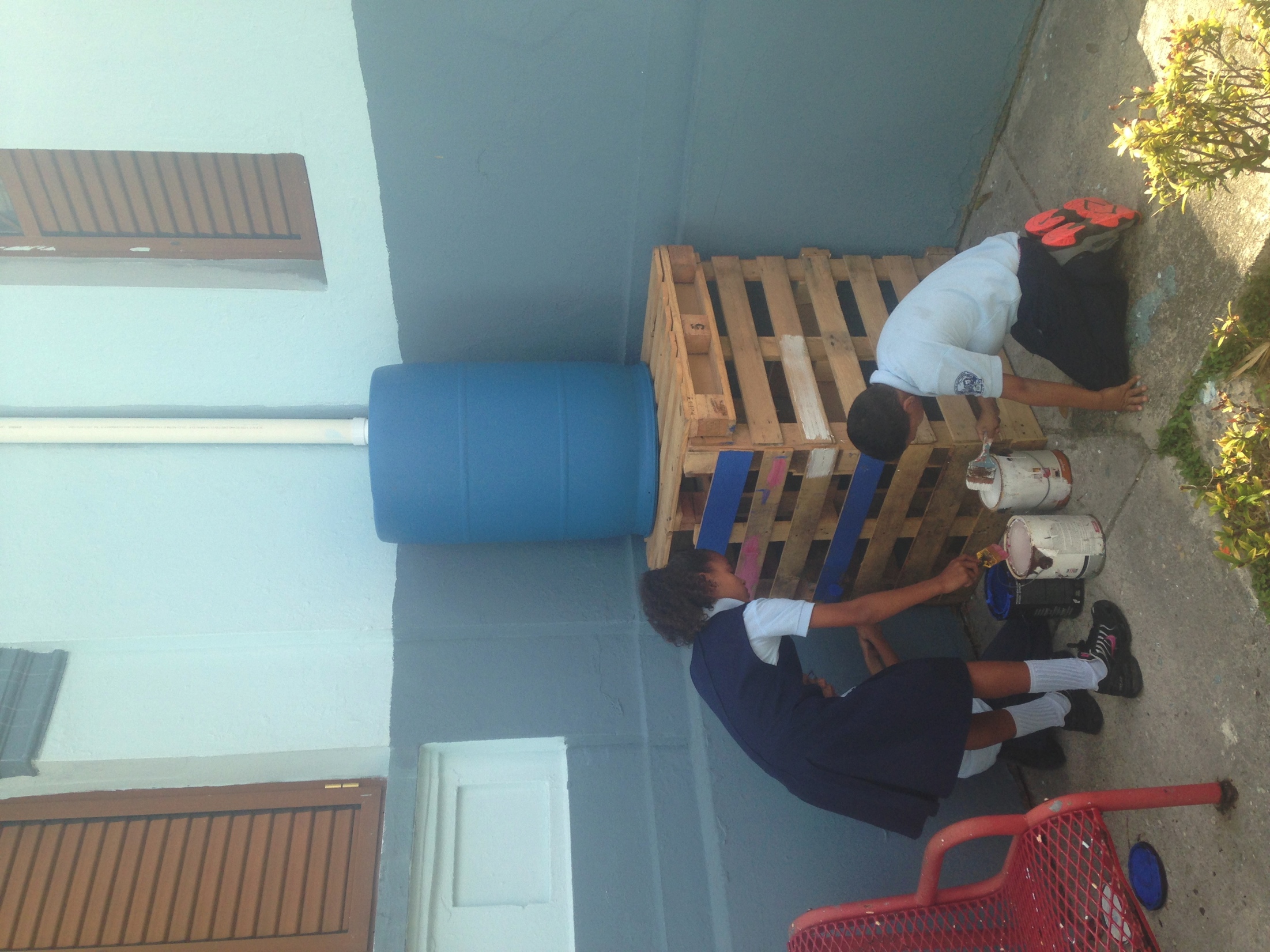 CENTRO DE ACOPIO
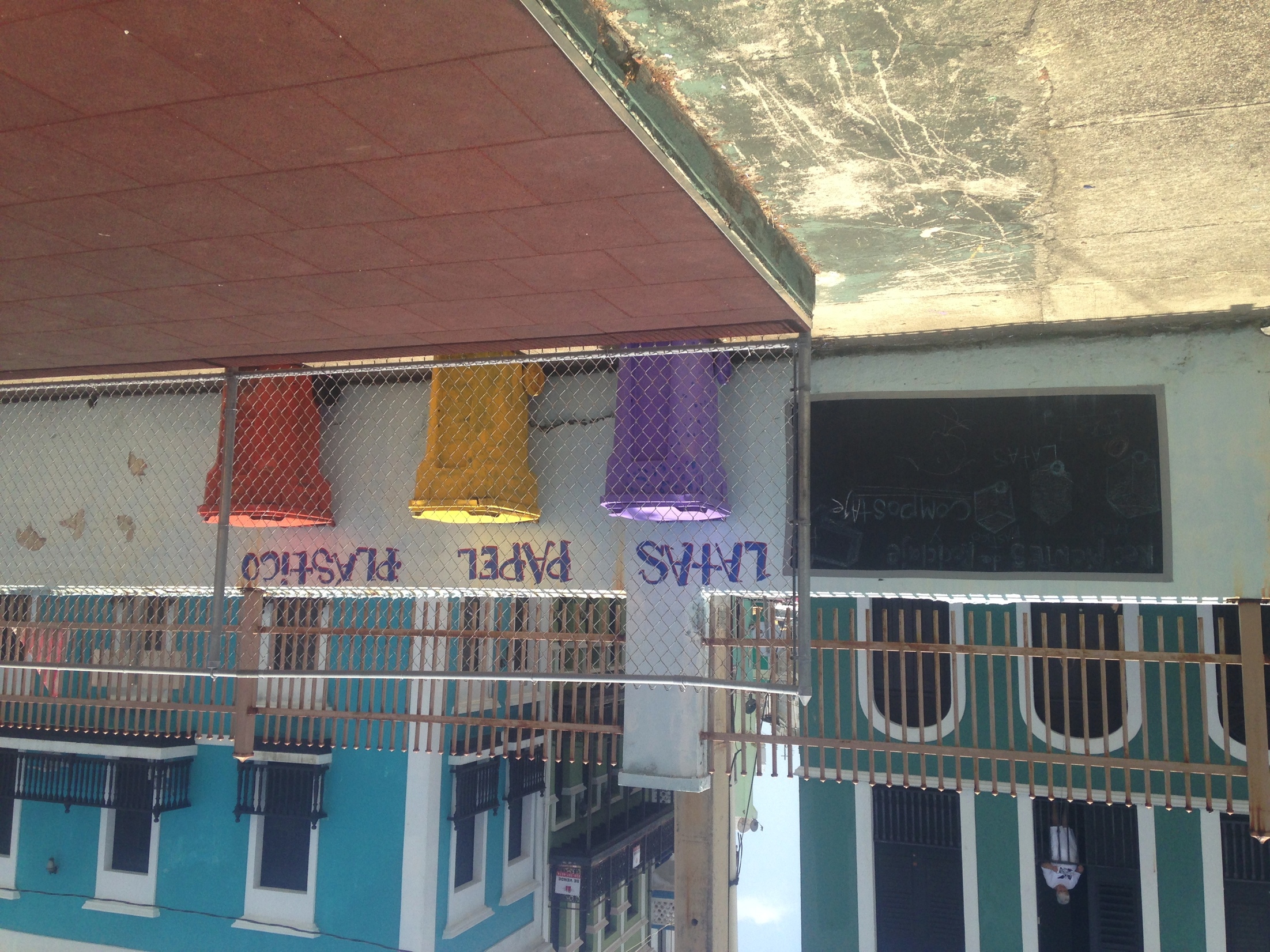 TALLERES ABRAHAM LINCON
1er Taller:
Material audiovisual:
“MAN” Steve Cutts

Práctica:
Identificación de plantas en el plantel escolar
Desyerbo
Regar plantas
Pintar contenedores de centro de acopio
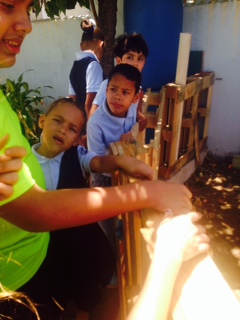 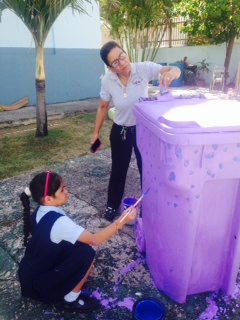 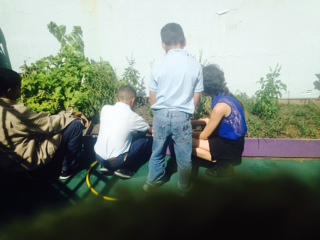 TALLERES ABRAHAM LINCON
2do Taller:
         Ciclos Lunares y ss efectos en la siembra

Práctica:
Desyerbo
Regar plantas
Germinación de semillas
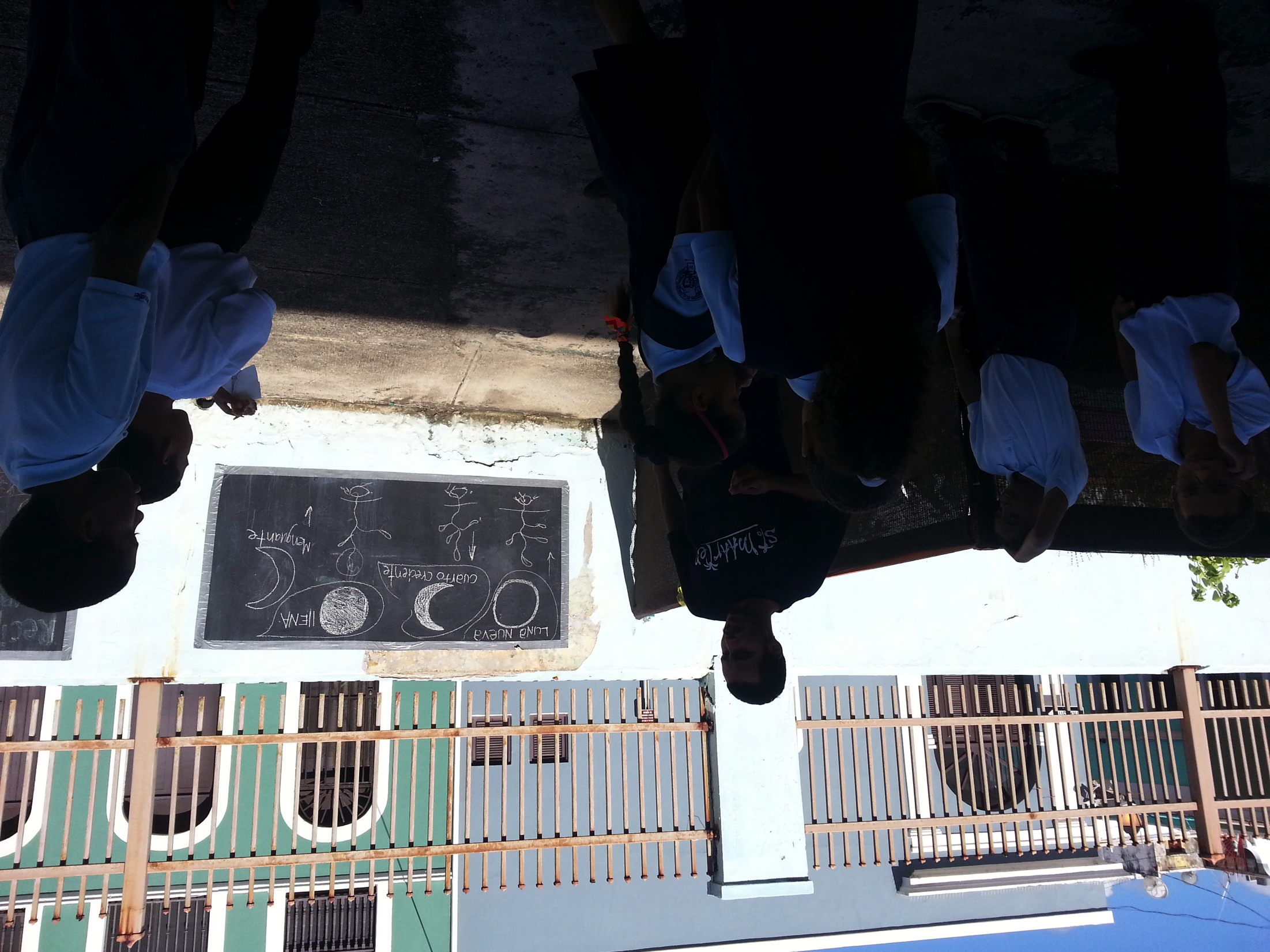 TALLERES ABRAHAM LINCON
3er Taller:
Material audiovisual:
“MAN” Steve Cutts

Práctica:
Desyerbo
Regar plantas
Pintar compostera
Creación de huerto escultórico
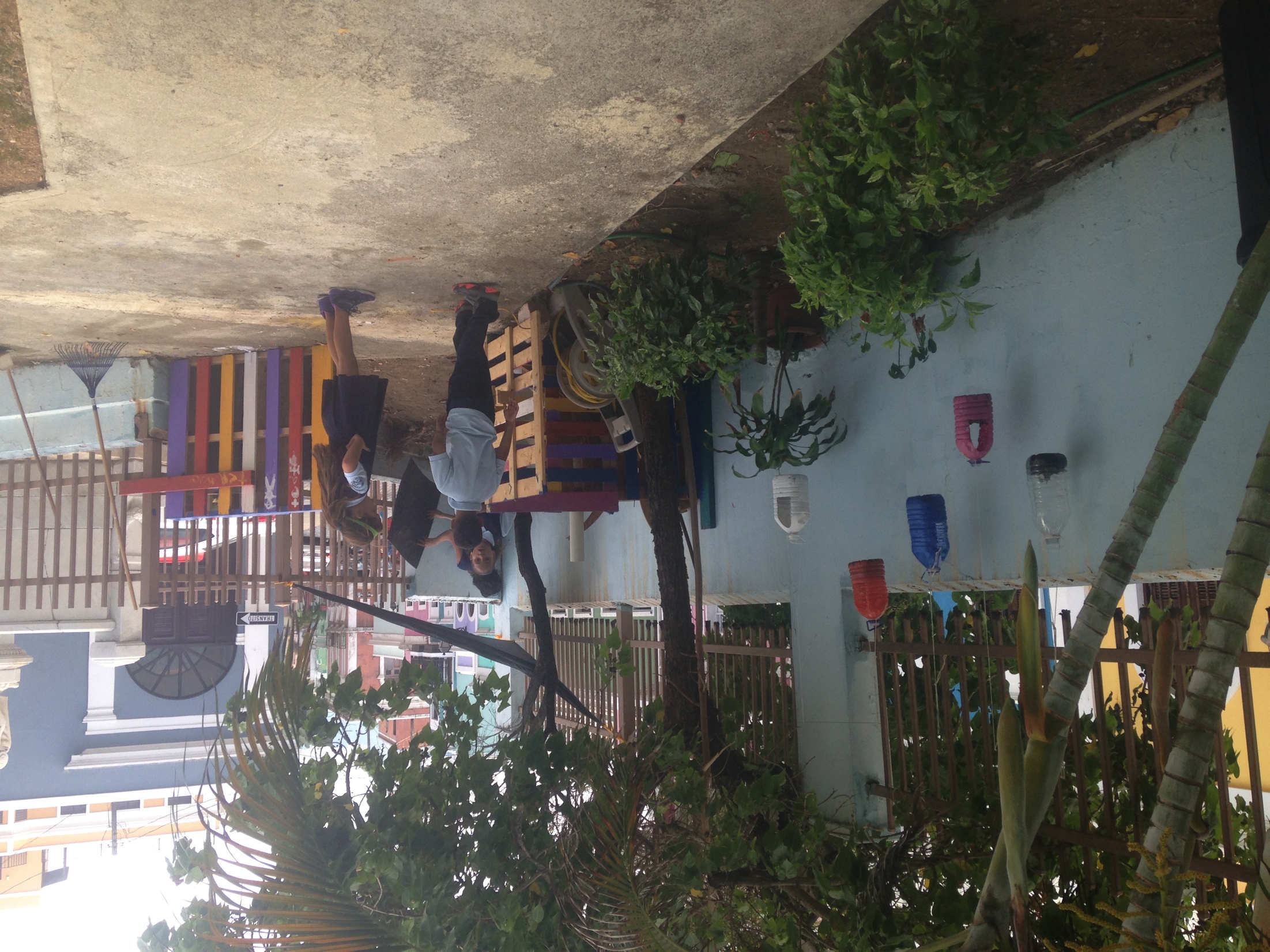 Que no funciono y recomendaciones
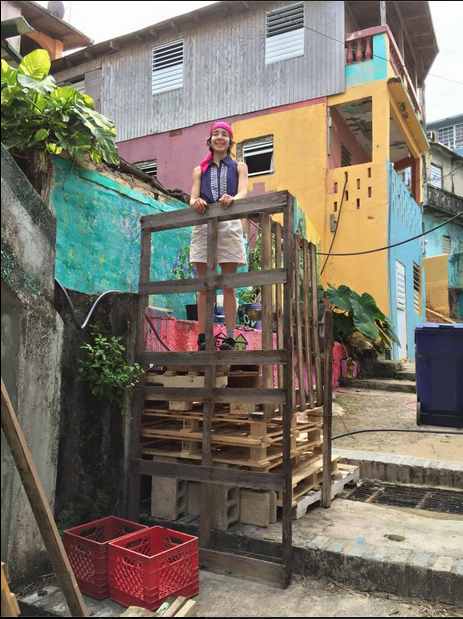 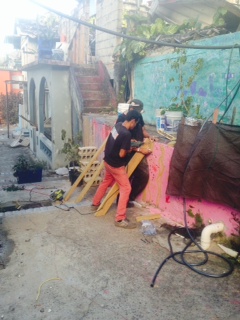 Planes Futuros Junto a la escuela
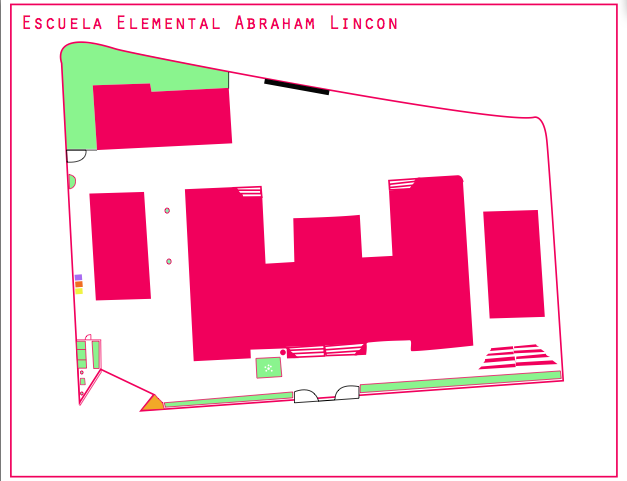 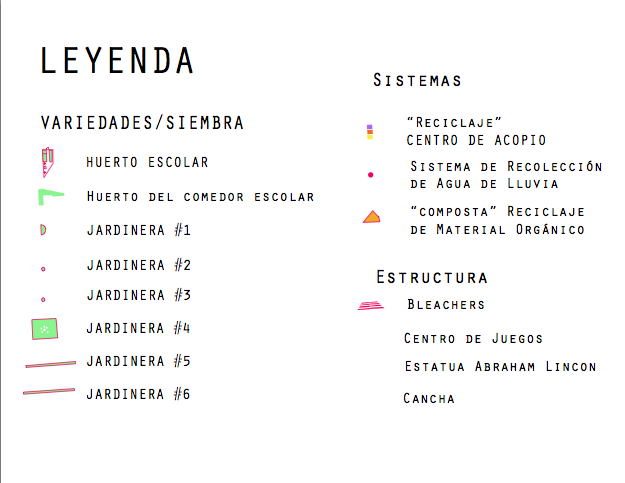